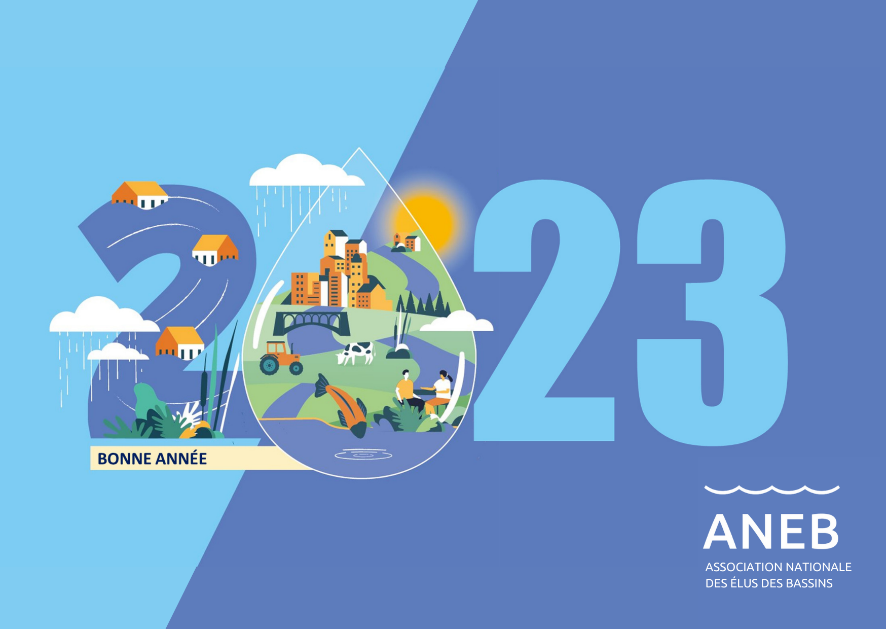 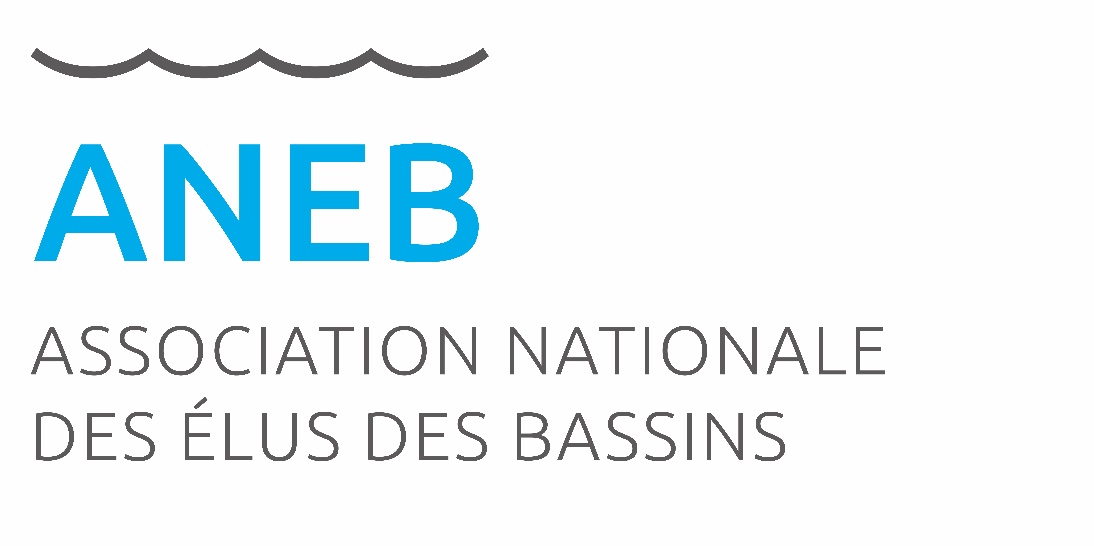 COMMISSION FINANCE
Mardi 31 janvier – 16h30 à 18h

Co-présidée par Christopher VARIN (Meurthe-Madon) et Jean-François MARY (Vilaine)

https://us02web.zoom.us/j/84128544359?pwd=M2VEZ3BPNitMZFJNNWpqSnUzRFBidz09
ID de réunion : 841 2854 4359 / Code secret : 915860
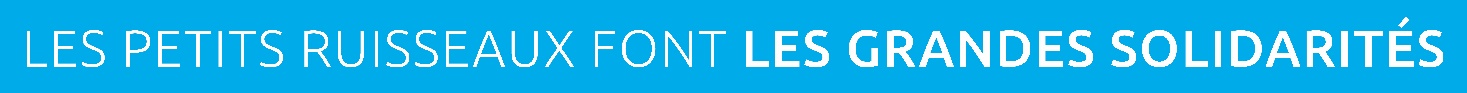 MANDAT DES COMMISSIONS
Proposer une méthode de travail sur les sujets validés par l’Assemblée générale et le COmité DIRecteur 

Proposer des temps d’information/formation sur les sujets traités

Désigner les élus et agents référents en charge des différents sujets

Mobiliser les territoires pour contribuer aux sujets

Rendre-compte au Bureau, Comité directeur et Assemblée générale des travaux menés

Être force de proposition pour les nouveaux sujets à travailler


2 réunions plénières par an

Une rencontre avec le Bureau tous les mois environ

		DATES FIXEES DANS l’AGENDA : ICI
2
LES SUJETS PROPOSES par l’ASSEMBLEE GENERALE

L’AG souhaite que la commission analyse ces propositions dans le cadre de la première séance
FCTVA

Assurances des syndicats de bassin (responsabilité civile, dommages aux biens)

Financements fléchés pour l’ingénierie spécialisée des EPTB (remplacement de la majoration de redevance prélèvement pour la mise en œuvre des SAGE par les EPTB)

Financements fléchés et incitations financières pour les travaux des établissements publics de bassin – normalisation de la « gestion globale de l’eau »

Les indicateurs de suivi-évaluation des financements du grand cycle de l’eau 
	(observatoire national de la gestion par bassin)
3
RAPPEL : La Commission des finances du Sénat a adopté un amendement au PLF 2023 réintégrant les dépenses d’agencements et d’aménagements de terrains dans le FCTVA, mais l’Assemblée nationale n’a pas retenu cet amendement.
LE FCTVA
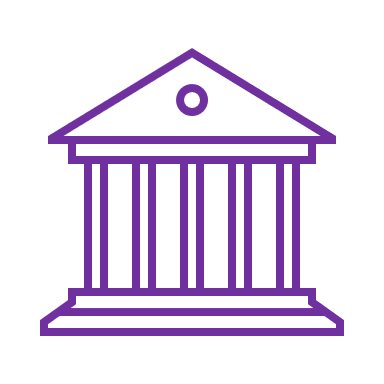 Rappel de la réforme de l’automatisation du FCTVA
Avec l’automatisation du FCTVA, les dépenses en investissement et quelques dépenses en fonctionnement n’ont plus à être déclarées par les collectivités pour bénéficier du FCTVA. L’Etat se base directement sur le recensement des comptes éligibles de dépenses au compte de gestion de la collectivité

Modification du périmètre d’éligibilité de certaines dépenses
Fin 2021, l’Etat a procédé unilatéralement à une modification des imputations comprises dans le périmètre d’éligibilité des dépenses retenues au titre du FCTVA (art. 211 - terrains, 212 – Agencements et aménagements de terrains, et 2312 et 2314 – immobilisations corporelles en cours). D’autres comptes sont concernés, mais ne concernent pas les actions « eau » spécifiquement (achats de logiciels, …). 

Réintégration des dépenses et recensement
Suite au décret, bon nombre d’associations d’élus dont l’ANEB ont saisi les Ministres en charge afin de leur faire remonter les difficultés engendrées par la réduction du périmètre des dépenses éligibles. 
Pas de réintégration à ce jour. 
Le recensement des projets concernés n’a pas fonctionné. 

Suites à donner 
Poursuivre le partage d’expériences (imputation sur d’autres comptes, etc) ; en lien avec le thème « normalisation » ?
Poursuite du recensement des travaux concernés ? 
Une évolution législative pour que les travaux sur des terrains de tiers puissent donner lieu à récupération de la TVA : écriture d’un amendement (ou PPL) : assistance d’un cabinet pour l’écriture du texte ? – RDV Bercy + parlementaires
4
Les assurances
Constats
De plus en plus de syndicats de bassin ne trouvent pas d’assureurs, ou avec des montants de primes ou des franchises/exclusions trop importantes. Des ruptures de contrats sont maintenant observées, en particulier dans des zones « à risques forts » comme en PACA. 
Certains syndicats ne peuvent pas être agréés pour les études en interne s’ils ne sont pas assurés !


Causes identifiées

Des assureurs (par ailleurs peu !) qui expliquent qu’il y a cumul de causes : manque d’informations dans les dossiers, ouvrages non autorisés, sinistralité générale qui augmente pour les collectivités, domaine complexe (limites de responsabilité), hors des cibles commerciales prioritaires, …

Des Syndicats qui ont du mal à comprendre les demandes des assureurs, ne peuvent parfois pas donner les éléments nécessaires (autorisations, antériorité de la sinistralité, …).  

Actions engagées

- Échanges avec Groupama et SMACL (dans le cadre d’une démarche ANEB-France Assureurs, et maintenant France Digues + têtes de réseaux membres ARBE PACA) : partager les informations à transmettre dans le cadre des appels d’offre ou des dossiers négociés

Alerte du gouvernement (ministres et ministères DGPR, DGCL et via eux Bercy)
5
Les assurances
Suites à donner 

Poursuivre le partage d’expériences (partage des cahiers des charges, en particulier de ceux qui ont récemment trouvé un assureur !)

Proposition d’engager une étude avec FIDAL/Cabinet Alexis pour élaborer des recommandations à l’élaboration des dossiers et des critères d’analyse des offres

Assistance à constitution des dossiers mutualisée : bien définir le cadre juridique général pour cette mission  

Poursuite de la sollicitation du gouvernement pour « trouver des solutions » : Etat assureur, assurance obligatoire, …
6
L’auto-financement pour les missions d’ingénierie spécialisée des EPTB
Constat
Les actions d’ingénierie générale sont de plus en plus difficiles à financer (priorisation sur les missions obligatoires des EPCI et notamment GEMAPI, réduction des subventions des Départements, taux et plafonnements/conditionnalités des subventions des Agences de l’eau, de plus en plus d’appel à projets qui sont des financements non pérennes, …). 
La majoration de redevance prélèvement n’a jamais pu être mobilisée (motifs invoqués : plafond mordant, complexité, manque d’homogénéité dans les actions des EPTB et portage de SAGE par des structures qui ne sont pas EPTB, etc) 


Actions engagées
Phase de lobbying autour de la majoration de redevance prélèvement de 2015 à 2019
Puis amendements Lois de finances pour une évolution législative pour la création d’une recette fléchée pour la planification et la programmation d’intérêt de bassin portée par les EPTB formée par la majoration de 3% des redevances des Agences (au prorata de la surface couverte par les EPTB), et répartie par le Comité de bassin aux différents EPTB selon des critères à définir.  

Suites à donner 
Poursuivre les travaux de caractérisation juridique de la « compétence ingénierie de l’EPTB » financée par l’Etat et par tous les niveaux de collectivités => commission gouvernance
Poursuivre le chiffrage des coûts actuels et prospectifs
Ecrire d’autres propositions (dotations ?)
Lobbying parlementaire et des ministères (MTECT – eau, risques et CT, Bercy)
7
Le financement des travaux d’intérêt de bassin (commun) des Etablissements publics de bassin
Constat
Une seule recette fléchée : la taxe GEMAPI
Des subventions qui ne sont pas spécifiques (Agences de l’eau, Fonds Barnier)
Complexité des montages financiers 


Actions engagées
Bilan des financements des EPTB et EPAGE
Réflexion sur la base fiscale GEMAPI et hors GEMAPI : bilan de la taxe GEMAPI, demande d’élargissement de l’expérimentation « taxe EPTB pour la PI » à au moins toute la GEMAPI
Souhait de travailler à une nouvelle redevance pour service écologiques rendus. 

Suites à donner 
Approfondir le bilan des actions GEMAPI et hors GEMAPI (EPTB-EPAGE mais aussi des autres MOA) - Poursuivre les travaux de caractérisation financière des actions portées par les EPB. 
Solliciter le bilan des financements « gestion globale de l’eau dont GEMAPI » par l’Etat (Fonds Barnier, agences de l’eau, financements européens, fonds vert), et à minima prévoir de pouvoir suivre ces financements (qui, pour quelles actions, quels indicateurs, …) – peut-on de notre côté engager des études (avec des partenaires comme Cercle Français de l’eau, …)
Travail scientifique et financier (avec analyse de modèles dans d’autres domaines, d’autres pays , … ?) sur la caractérisation d’une nouvelle redevance.
8
Les indicateurs de suivi-évaluation des financements de la gestion globale de l’eau / BV
Constat
Des indicateurs existent mais les données sont manquantes : indicateurs gouvernance de l’eau OCDE, ….


Actions engagées
Présentation des travaux Bernard BARRAQUE et Patrick LAIGNEAU
Suite qui dépend à priori aussi des travaux de « normalisation » du point d’avant

Suites à donner
9
ACTIONS d’INFORMATION, de FORMATION, de MOBILISATION du RESEAU
Sur quels thèmes ? 
Appel à transmettre ses besoins – Agents et élus
proposition d’un séminaire d’1 journée ½ juridique et financier ? (partie en présentiel, partie en visio ?) 
Et/ou des petites visios thématiques ?

Quand ? Début avril ? (entre le 3 et 7 ?)

Ex : Besoin d’échanges et d’accompagnement sur les comptes de classe 4 et l’équilibre avec les contributions des EPCI, voici notre problématique :

Nous rencontrons une difficulté d’ordre technique/réglementaire dans les écritures de classe 4 en raison de notre structure financière particulière.
Dans le cadre des compétences GEMA, les travaux réalisés ne peuvent être imputé en section d’investissement au compte 23 car ces travaux sont réalisés sur du foncier appartenant à autrui, nous devons en conséquence utiliser les comptes de classe 4 (travaux pour compte de tiers).
Nous devons équilibrer ces comptes de classe 4 chaque année en fin d’exercice en dépenses et en recettes.
 
Les recettes sont essentiellement composées des subventions accordées par les financeurs et par des contributions versées par les EPCI qui ont transférés ces compétences. Or les contributions des EPCI sont normalement encaissés sur la section de fonctionnement. Donc pour équilibrer le compte de classe 4 en recettes, il faudrait passer une écriture comptable de la section de fonctionnement à la section d’investissement. A priori la seule solution aujourd’hui est de passé par une écriture au 204 (subvention d’équilibre), or si nous passons cette écriture, nous devrions procéder à un amortissement. Sauf que ces recettes sont des contributions des EPCI, cela me semble illogique d’amortir des contributions intellectuellement.
 
J’aurais souhaité qu’on puisse échanger à ce sujet car jusqu’à aujourd’hui, on procède à un saucissonnage des titres de recettes que nous émettons pour que les contributions des EPCI soient directement versé sur le compte de classe 4 sauf que nous sommes obligés d’attendre la clôture de l’exercice pour avoir exactement une idée du montant, ce qui est extrêmement chronophage et manque de clarté dans le suivi des contributions des EPCI puisqu’il faut aller sur 2 sections budgétaires différentes pour retrouver les chiffres.
 
Réponse de la DRFIP44 : concernant les travaux pour compte de tiers, la seule solution est un financement des EPCI différenciant la contribution à l'EPTB d'une part, du financement des travaux effectués sur le foncier d'autrui d'autre part.
 Or comme les comptes de classe 4 doivent être équilibré en dépense et en recettes, cela nous oblige à des calculs assez complexes pour retomber sur une recette totalement égale aux dépenses.
 
La question est de savoir s’il serait envisageable de faire évoluer les règles comptables pour permettre l’encaissement de l’intégralité des contributions des EPCI sur la section de fonctionnement et ensuite de passer une écriture de cette section de fonctionnement à la section d’investissement pour équilibrer les comptes de classe 4. L’autre solution serait de pouvoir imputer l’ensemble des travaux GEMA sur la section d’investissement (compte 21 ou 23) pour récupérer le FCTVA et de plus équilibrer la section d’investissement par le biais de l’autofinancement dégagé en section de fonctionnement. Ceci reviendrait à considérer que les travaux GEMA même s’il sont réalisés sur propriété d’autrui relève de l’intérêt public (comme en son temps les voiries ou l’électricité).
10